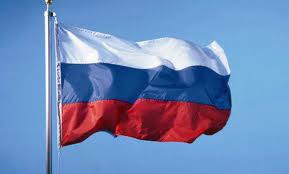 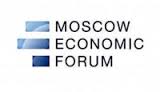 Бедность и неравенство: структура цены и спроса
Март 2015
Структура цены предложения
Неравенство   =   Математика   +   Психология (модели поведения)
Уравнение баланса:
Предложение   =   Спрос
Производство   =    Потребление
Структура цены:
МатРесурсы   +   Зарплаты   +   Прибыль   +   Проценты   +   Налоги
Инвестиции, возврат займов  +  Потребление  +  ФинПрибыль
Суммируем производство для конечного потребления домохозяйств по переделам за период экономического цикла
МатРесурсы  +  Зарплаты  +  Прибыль  +  Проценты  +  Налоги
Зарплаты  +  Прибыль  +  Проценты  +  Налоги
Зарплаты, пенсии
Потребление  +  Накопления
Прибыль  +  ФинПрибыль
Спекулятивный финансовый капитал, накопления
Производство    =     Потребление    +     ФинПрибыль    +    Проценты
Следствие:       в экономике «прибыли и ссудного процента» дисбаланс неизбежен
Объективные причины неравенства
Спекулятивный капитал, накопления
Зарплаты   +   ФинПрибыль   +   Проценты           Зарплаты
Ценовой дисбаланс:
Производство и посредники (торговля, банки)
Потребление
«Рецепт баланса»:
Финансовые причины неравенства, кризисов:
Не инвестированная часть прибыли
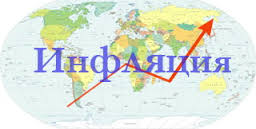 Ростовщический процент, превышающий затраты банков
Неиспользуемые «накопления» населения (домохозяйств)
Следствие:       концентрация капитала, неизбежный рост неравенства
Роль государственного управления:
Зарплаты   +   ФинПрибыль   +   Проценты   -   ГосЗаказ           Зарплаты
Зарплаты   +   ФинПрибыль   +   Проценты           Зарплаты   +   Эмиссия
но:
Зарплаты  +  Прибыль  +  Проценты  +  Коррупция   =   Зарплаты   –  Поборы
Экспорт - импорт:
Зарплаты  +  Прибыль  +  Проценты  -   (Экспорт – Импорт)   ???   Зарплаты
Следствие:       захват рынков сбыта, глобализация, изменение гео-неравенства
Рецепты временные и вечные
Управление неравенством: 	    ограничение прибыли, 						перераспределение доходов через налоги и льготы, 			«уничтожение лишних накоплений» в периоды «рукотворных» кризисов
     Риски:  демотивация  стяжателей, отсутствие капитала для развития, проигрыш конкурентам
Альтернатива:  «патриотический»  госкапитализм,  конкуренция с частным капиталом
     Источник капитала:  инвестиционные государственные ссуды
          Мотивация:  возврат госссуды 
     Управление структурой цены через цены госпредприятий, 				ценовое давление на экономику «прибыли и процента»
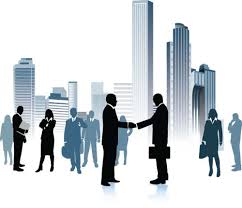 Рецепты излечения бедности:						доступность  питания,  жилья,  здравоохранения,  образования,  досуга
    Риски: рост иждивенчества, низкий уровень бесплатной медицины, образования, отток специалистов
Новые инструменты:         беспроцентные государственные ссуды  на профилактику и лечение,	 образование, покупку и капитальный ремонт жилья (минуя банковскую систему)
    Мотивация:     возврат госссуды (частями не более 10-15% годового дохода), 				гарантии равного доступа к дорогостоящим услугам 
    Управление структурой спроса, ускоренное развитие экономики человека, 			стратегические конкурентные преимущества для страны
Государственная беспроцентная ссуда
в здравоохранении
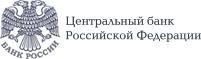 Потребительская ссуда
Инвестиционная ссуда
Заем
Обмен информацией
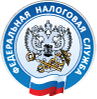 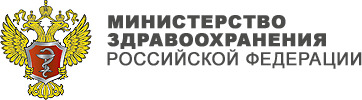 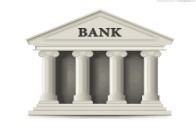 Лимиты
Ссуда
Кредит
Возврат
Ссуда
Комиссия до 2%
3-5 лет до 10-15% дохода потребителя в год
Бюджет
Комиссия до 2%
Стандарты
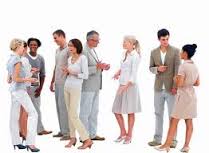 Контроль цен,    объема услуг, медицинских       показаний
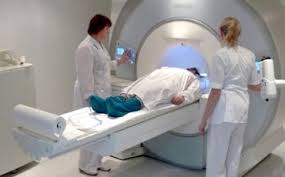 Медицинские учреждения
Потребители (пациенты)
Оплата услуг
Каждые 3-5 лет – списание части долгов (до 30%) и пересчет ставки налога (взноса):  Налог = (Бесплатные услуги + Списанные долги - Дотации) / База Налога
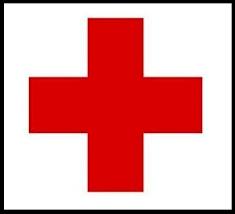 Доп. оборот отрасли = (Доля ЗП в ВВП) х 15% = 7,5-12% ВВП (удвоение финансирования)
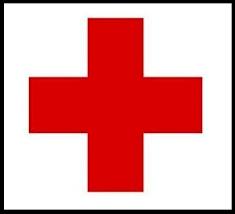 Максимальный необеспеченный госдолг = (Доля ЗП в ВВП) х 15% х 4 года х 30% = 9-15% ВВП
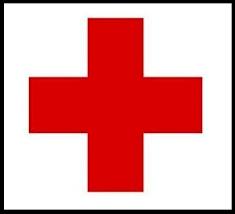 Государственная беспроцентная ссуда
в образовании
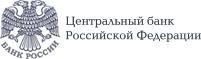 Потребительская ссуда
Инвестиционная ссуда
Заем
Обмен информацией
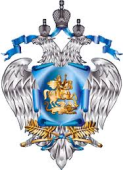 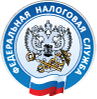 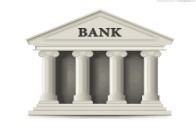 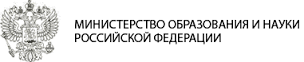 Лимиты
Ссуда
Кредит
Ссуда
Комиссия до 2%
Бюджет
Возврат
Комиссия до 2%
Стандарты
Студенты
5-10 лет до 15% дохода выпускника в год
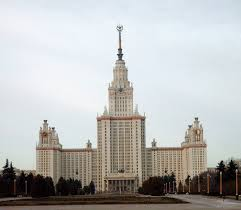 Контроль цен,        системы обучения
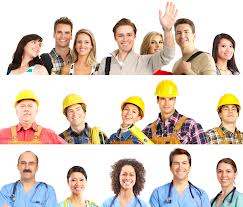 Оплата обучения
Учебные заведения
Выпускники
Госссуда – альтернатива ЕГЭ, основа системы непрерывного обучения, социального равенства
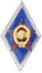 Каждые 5-10 лет – списание части долгов (до 20%) и пересчет бюджетных дотаций:  Дотации = Стипендии + Списанные долги
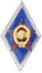 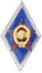 Максимальный необеспеченный госдолг = (Доля ЗП в ВВП) х 15% х 9 лет х 20% = 14-20% ВВП